1
Parallelizing Large-Scale Data-Processing Applications with Data Skew: A Case Study in Product-Offer Matching
Ekaterina Gonina
UC Berkeley
Anitha Kannan, John Shafer, Mihai Budiu
Microsoft Research
MapReduce’11 Workshop. June 8, 2011. San Jose, CA
Motivation
2
Enabling factors:
Web-scale data
Cluster computing platforms
Web-scale data
large 
skewed
MapReduce frameworks do not handle skew well
Build data-dependent optimizations
Adapt computation to nature of data 
Product-Offer matching as an example of application with large (factors of 10^5) data skew
[Speaker Notes: Connect motivation to next slide]
Outline
3
Product-Offer Matching: Application in E-Commerce
Data Skew
Parallel Implementation with DryadLINQ
Algorithm
Three distributed join strategies
Results 
Conclusion
Product-Offer Matching
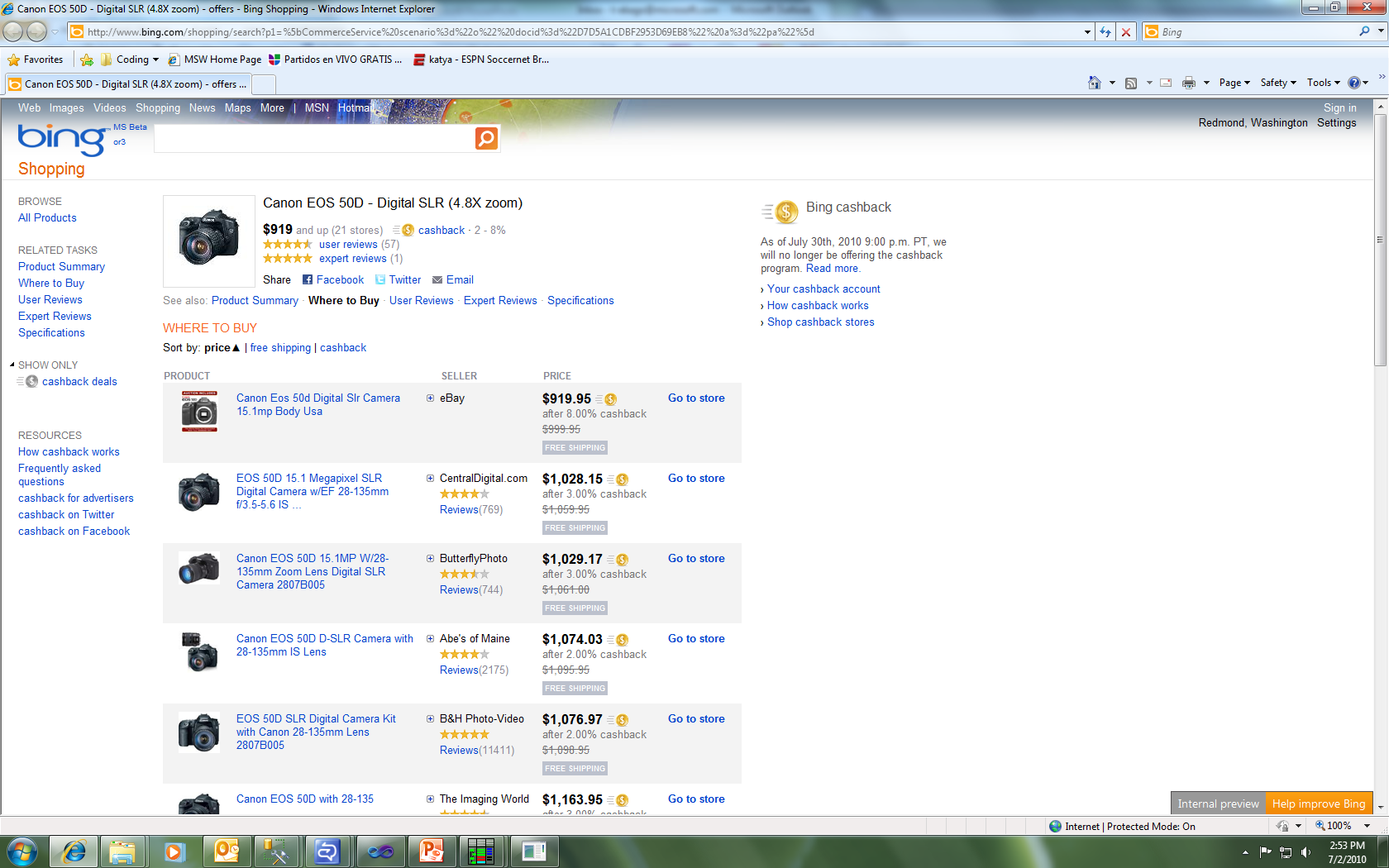 Product from shopping DB
4
Automatic matching
Over a week for 30M offers
Offers from Various Vendors
[Speaker Notes: Make sure to talk about the UI, Currently this requires hours and days]
Product-Offer Matching
5
Search engines provide e-commerce search services that allow users to sift through catalogs of product information
Merchants offers of a product need to be matched to the catalog entry for the product
-> Product-Offer Matching
Product-Offer Matching Algorithm
6
1. Offline training phase
Learning per-category matching functions
2. Online matching phase
Match products to offers for each category
[Speaker Notes: Cite KDD paper, how much we wanna scale up
How long does each phase take and how often do we do it]
Need for Efficient Parallelization
7
Publish a new Offer database on a daily basis 
Matching only on a subset of offers (1M)
3 hours on 3 machines (9 hours sequentially)
Full set of offers (>30M) would take over a week
Anticipating growth in
Offers set from merchants
Product selection in catalog
Focus: scalable parallelization of the matching algorithm
[Speaker Notes: Emphasize the significance of fast implementation]
Offline Training Phase
8
Learn per-category matching functions
Product-Offer Matching – Online Matching Phase
9
Foreach offer string, category c
Annotate the offer by extracting attributes 
Select a set of products, P from c for a potential match 
For each product p in P
Compute matching score based on attributes using learned model
Return p(s) with maximum score
Product1: 
Category: Digital Cameras
Brand: Panasonic 
Product line: Lumix
Model: DMC-FX07B 
Color: black
Title: Panasonic Lumix DMC-FX07B digital camera silver
Category: digital camera
Category: Digital Cameras
Brand: Panasonic 
Product line: Lumix
Model: DMC-FX07B Color: silver
Product2: 
Category: Digital Cameras
Brand: Canon
Product line: Powershot
Model: 30M
Color: silver
[Speaker Notes: Example]
Matching Set Size Reduction
10
Num offers * num products
Matching job
[Speaker Notes: Define match group and comparison]
Outline
11
Product-Offer Matching: Application in E-Commerce
Data Skew
Parallel Implementation with DryadLINQ
Algorithm
Three distributed join strategies
Results 
Conclusion
Parallel Computation Frameworks
12
Offermatching
Application
SQL
Sawzall, Java
≈SQL
LINQ, SQL
Parallel	Databases
Sawzall,FlumeJava
Pig, Hive
DryadLINQScope
Language
Map-Reduce
Hadoop
Dryad
Runtime Environment
GFSBigTable
HDFS
S3
Cosmos
AzureSQL Server
Storage
System
[Speaker Notes: Diagram – from the DryadLINQ external research page]
Nested Parallelization
13
Ni+2
Ni
(Node  i)
Ni+1
Ni-1
DryadLINQ across machines
Multi-threading across cores
C4
C1
C2
C3
T1 | T2
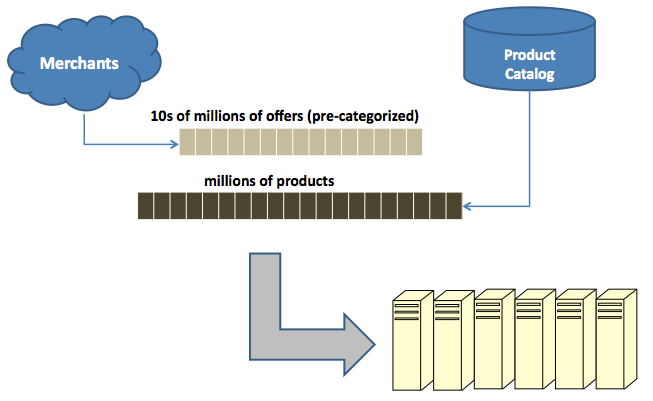 L3 $
4 cores/node
2 threads/core
8MB L3 Cache/node
16GB DRAM/node
DRAM
[Speaker Notes: Diagram shows an example architecture of cluster of nodes, with one node architecture enlarged (4 cores 2 threads/core)]
Algorithm outline
14
Algorithm outline
15
[Speaker Notes: Refer to example]
Algorithm outline
16
Algorithm outline
17
Algorithm outline
18
Hash-Partition Join
Broadcast Join
Skew-Adaptive Join
Skew & Scheduling
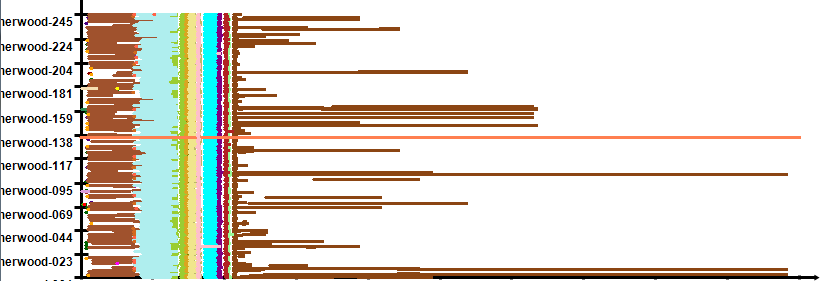 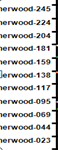 Parallel jobs
110
70
80
0
10
20
30
40
50
100
60
90
19
time (min)
Machines
Schedule of Offer Matching with no Skew Adaptation
Skew-Adaptive Join
20
Group Join: build lists of offers and products with matching values for top attributes
Join groups: distributed join using deterministic hash-partition
Dynamically re-partition large groups
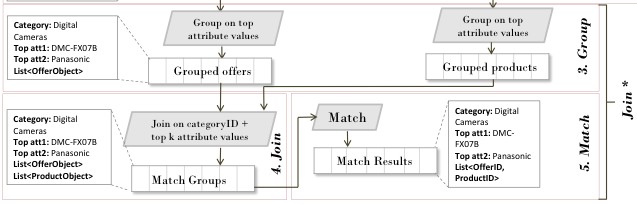 Dynamic Repartitioning
21
After creating joined lists of offers and products – need to estimate the skew and redistribute
Dynamically repartition data if work/group is greater than a threshold
Split the offer list into several smaller lists 
Replicate the product list
Dynamic Repartitioning
22
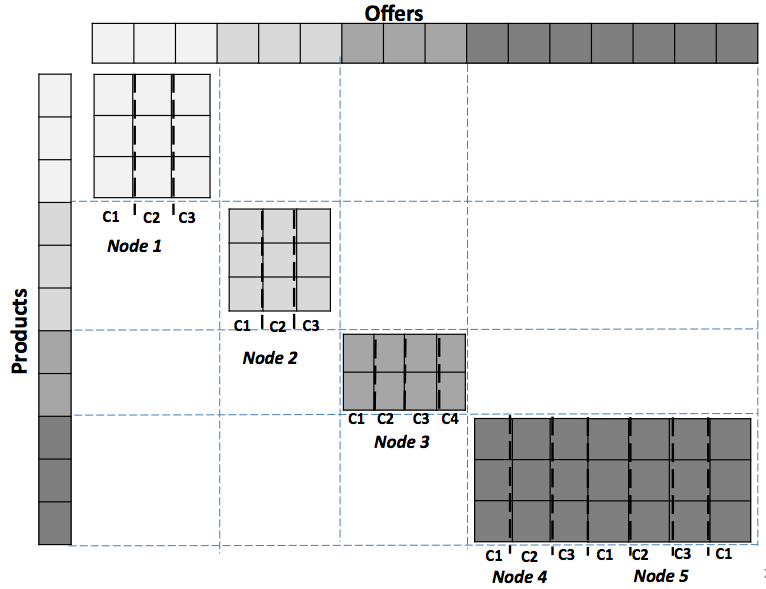 Dynamic Repartitioning
23
[Speaker Notes: Threshold for dividing jobs]
Skew & Scheduling
24
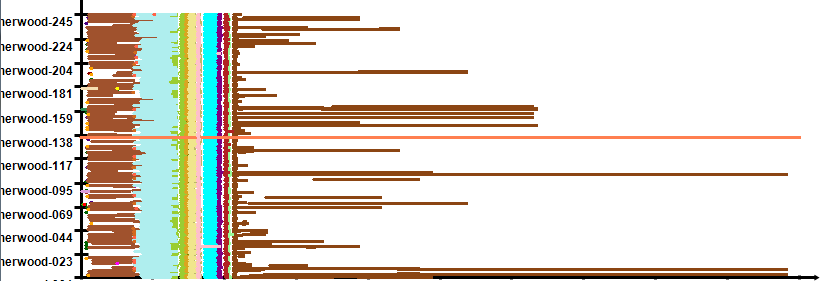 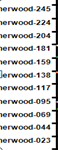 Grouping by Category
1 hour 50 min
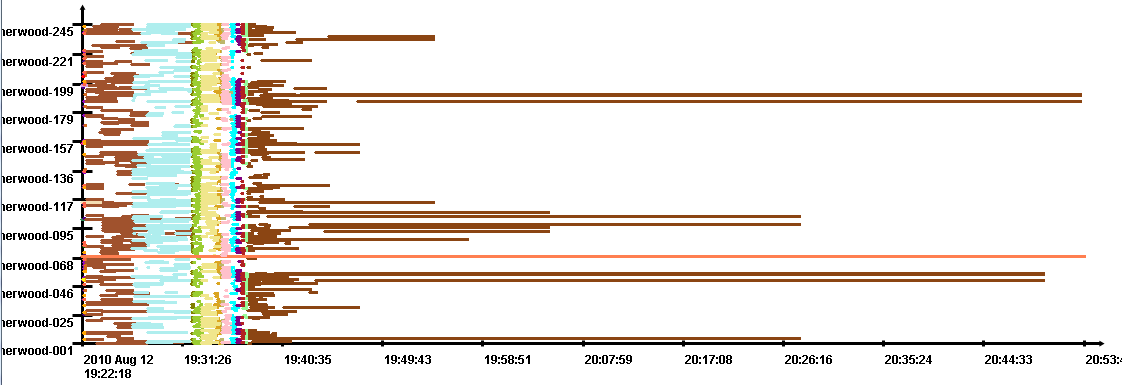 Machines
Parallel jobs
Machines
110
70
80
0
10
20
30
40
50
100
60
90
time (min)
Grouping by Category and 
1 top attribute
1 hour 40 min
70
80
0
10
20
30
40
50
100
60
90
time (min)
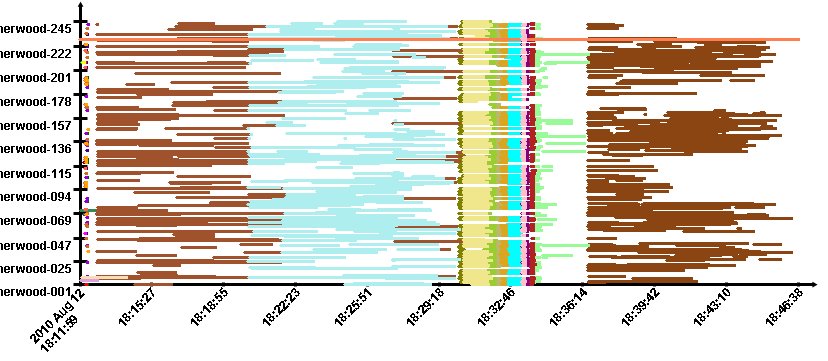 Grouping by Category and 
1 top attribute
+ Dynamic Repartitioning
35 min
Machines
4M offers
256 partitions
# nodes determined at runtime
0
10
20
30
time (min)
Outline
25
Product-Offer Matching: Application in E-Commerce
Data Skew
Parallel Implementation with DryadLINQ
Algorithm
Three distributed join strategies
Results 
Conclusion
Speedup
26
~78h
44h
8h06m
74x
106x
2h18m
63m
110x
25m
55x
4.4m
2.5m
Scaling
27
7M
4M
1M
250K
Conclusion
28
Parallelization of large-scale data processing:multiple join strategies
Dynamically estimate skew
Repartition data based on skew
Mix of high-level and low level primitives =>can implement custom strategies
Result:  
4 min - 1M offers (9 hours before)
25 min - 7M offers (>3 days before)
[Speaker Notes: Recap the problem, current implementation -> skew reduction allowed for …]
29
Thank you!

Questions?
30
Backup Slides
Multi-threaded Matching
31
Each node gets assigned a set of matching jobs
Split each job among N threads on a single node
Each thread gets K/N offers (K = #offers in current job)
Each thread computes a maximum match for its offers
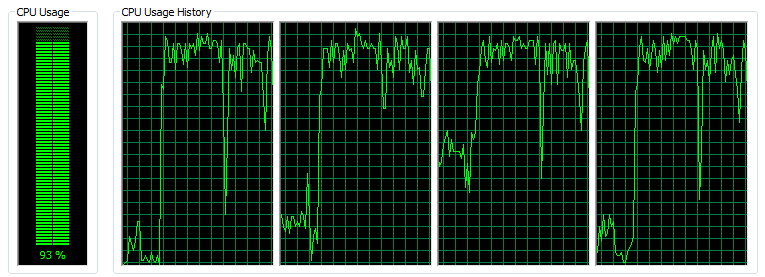 Multi-core parallelization gave 3.5x improvement on one category, 1.5x on average (fork-join overhead)
Product-Offer Matching System
32
2. Online matching phase
Input:
Offer strings from different merchants – Pre-categorized 
Database of products
Output:
Best matching product(s) for each offer string
Online Shopping
33
Over 77% of the U.S. population is now online
80% expected to make an online purchase in next 6 months
U.S. online retail spending surpassed $140B in 2010 and is on track to surpass $250B by 2014
80% of online purchases start with search
Key gateway into this huge market
Product Consideration Set Selection
34
Select a set of products to match to an offer (offer’s consideration set)
Baseline: all products in the category the offer was classified to
Too many offer-product comparisons (~10K)
Too few actually relevant (10-100)
Large skew in the distribution of products and offers across categories
Product Consideration Set Selection
35
Algorithmically reduce the size of the consideration set by selecting products that match the offer on top attributes*
Ex: for offer with attribute [brand name] and value  [“Canon”] only select products with this value
* Top attributes = attributes with highest weight in the learned per-category matching models
Three Join() Operations
36
1. Broadcast Join – join big table of offers and products with small table of category attributes
	- Broadcast the small table
2. Distributed Join – regular partitioned join on table of product attributes and annotated products
	- Hash-partition both input sets based on product ID key
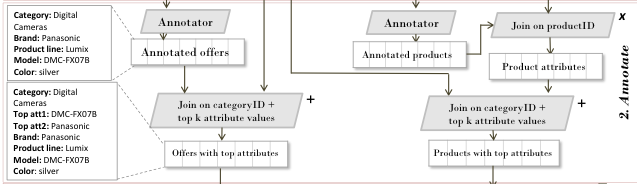 DryadLINQ parallelization
For each category
tagger
37
Offer DB
1. Get Data
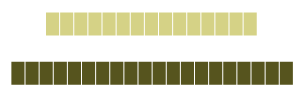 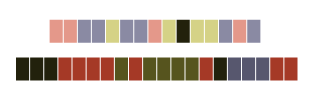 Category 1
Category 2
2. Group
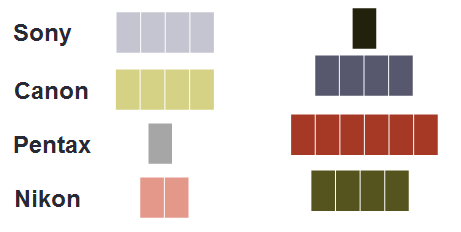 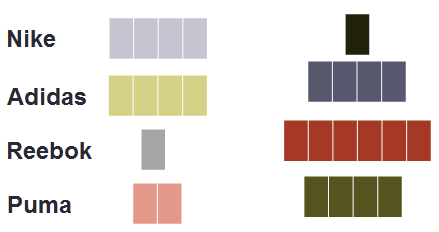 …
3.  Join & Match
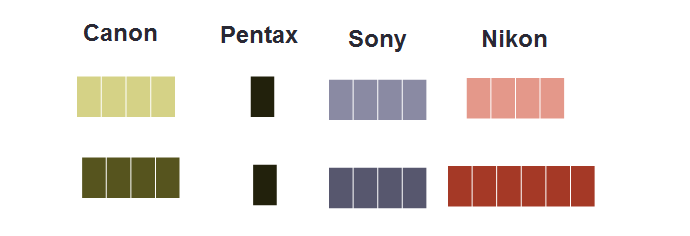 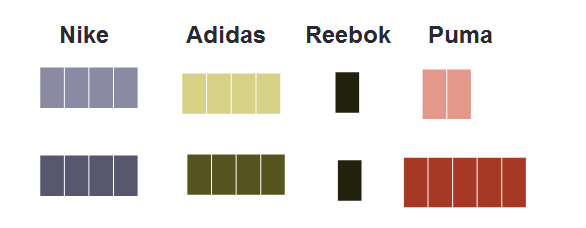 …
Product DB
DryadLINQ parallelization
Lincoln tagger
38
Cosmos
1. Get Data
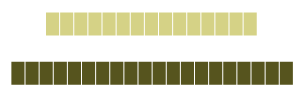 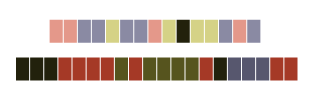 Get offer attributes based on its category
Load the Lincoln Tagger
Extract numeric and string attributes from offer title
Extract candidate model number

Get product attributes based on its category
Get attributes from the Database
Annotate product titles
Merge based on precedence
“CGA-S002 Panasonic Lumix DMC-FZ5S 8.2Mp Digital Camera”
Brand Name: Panasonic
Resolution: 8.2
Product Line: Lumix
“CGA-S002 Panasonic Lumix DMC-FZ5S Digital Camera”
MN: CGAS002
MN: DMCFZ5S
Lincoln-Master-PA
Job = annotating 1 title
Millions of jobs
DryadLINQ parallelization
39
Category 1
Category 2
2. Group
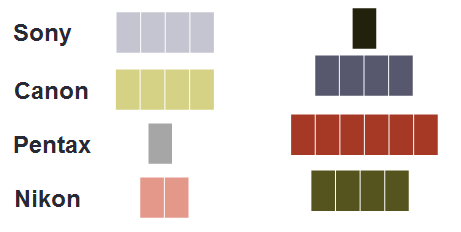 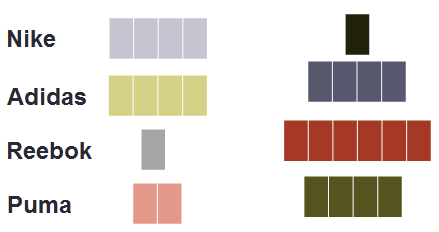 Group offers and products based on keys

Top weighted attributes in each category
For each offer/product select values for the top attributes
Multiple values for each attributes
Extract only numeric part of model for model number attribute key

Ex: “4362_Canon_30”, “4458_Nike_Cotton”

Job distribution on the cluster nodes is based on this key
10-100K groups
DryadLINQ parallelization
40
3.  Join & Match
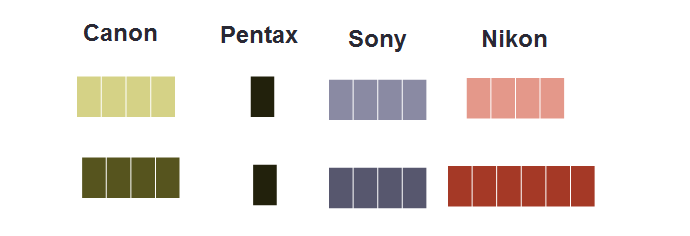 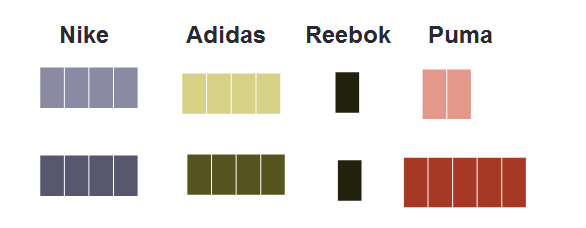 …
Join offer and product groups on keys:
categoryId + attribute values(s)
Ex: “4362_Canon_30”

Match offers to products within each group

Compute best match for each offer in the set
Similarity feature vector * weights 
Strict equality for strings
Within threshold for numeric
String alignment scorer for model number

Multi-threaded implementation
LINQ join
Apply Matching function on each group
DryadLINQ Parallelization
41
Data input tables
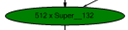 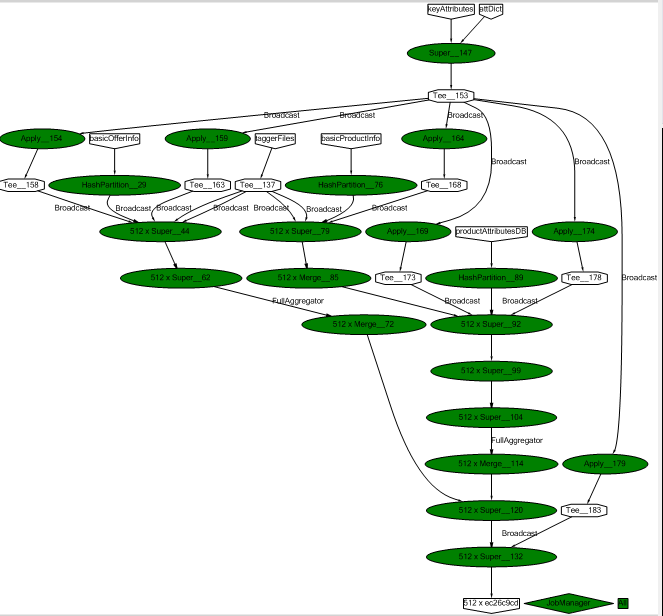 512 parallel jobs
Annotate products
Annotate offers
Group products
Group products
Join
Match